Порядок участия муниципальных образований Иркутской области в государственных программах Иркутской области
Докладчик:

Гордеев Владимир Николаевич – заместитель министра экономического развития Иркутской области
ВОЗМОЖНОСТЬ УЧАСТИЯ МУНИЦИПАЛЬНЫХ ОБРАЗОВАНИЙ В ГОСУДАРСТВЕННЫХ ПРОГРАММАХ ИРКУТСКОЙ ОБЛАСТИ
2017 год
2018 год
2016 год
2015 год
2019-2021 годы
из 17
Государственных программ
из 18 Государственных программ
из 19
Государственных программ
из 21
Государственной программы
из 17
Государственных программ
18 
Государственных программ 
предусматривают возможность участия МО
17 
Государственных программ 
предусматривают возможность участия МО
15 
Государственных программ 
предусматривают возможность участия МО
15 
Государственных программ 
предусматривают возможность участия МО
15 
Государственных программ 
предусматривают возможность участия МО
1
УЧАСТИЕ МУНИЦИПАЛЬНЫХ ОБРАЗОВАНИЙ 
В ГОСУДАРСТВЕННЫХ ПРОГРАММАХ ИРКУТСКОЙ ОБЛАСТИ
Фактическое участие муниципальных образований в областных программах
Участие МО в ГП в 2019 году
Городские округа участвуют в 11-15 госпрограммах Иркутской области, в т.ч.:

В 15 ГП – г.о. Саянск, г.о. Свирск, г.о. Ангарск
В 14 ГП – г.о. Братск, г.о. Иркутск, г.о. Усолье-Сибирское, г.о. Черемхово 
В 13 ГП – г.о. Зима, г.о. Тулун 
В 11 ГП – г.о. Усть-Илимск
Муниципальные районы участвуют в 10-15 госпрограммах Иркутской области, в т.ч.:

В 15 ГП – Нижнеудинский, Тайшетский, Усольский, Черемховский м.рн
В 14 ГП – Иркутский, Киренский, Ольхонский, Слюдянский, Усть-Кутский, Шелеховский, Аларский, Эхирит-Булагатский м.рн
В 13 ГП – Бодайбинский, Братский, Казачинско-Ленский, Нижнеилимский, Чунский, Боханский, Осинский м.рн
В 12 ГП – Балаганский, Заларинский, Зиминский, Качугский, Куйтунский, Тулунский, Нукутский м.рн
В 11 ГП – Катангский, Усть-Илимский, Усть-Удинский, Баяндаевский м.рн
В 10 ГП – Жигаловский, Мамско-Чуйский м.рн
2
УЧАСТИЕ МУНИЦИПАЛЬНЫХ ОБРАЗОВАНИЙ В ГП ИРКУТСКОЙ ОБЛАСТИ в 2019 году
3
ИТОГИ РЕАЛИЗАЦИИ ГП ИРКУТСКОЙ ОБЛАСТИ 
ПО СТРОИТЕЛЬСТВУ, РЕКОНСТРУКЦИИ И КАПИТАЛЬНОМУ РЕМОНТУ ОБЪЕКТОВ
СОЦИАЛЬНО-КУЛЬТУРНОГО НАЗНАЧЕНИЯ (КОЛИЧЕСТВО ЗАВЕРШЁННЫХ МЕРОПРИЯТИЙ) *
2017
2018
2016
Объекты здравоохранения и социального обслуживания
23
21
27
Объекты образования
38
10
51
Ербогачен
Объекты культуры
9
2
14
Бодайбо
Объекты спорта
46
24
8
1
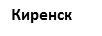 1
3
Мама
1
5
Усть-Илимск
1
3
1
2
1
2
Усть-Кут
Железногорск-Илимский
Чунский
1
2
1
Магистральный
1
Усть-Уда
Братск
Жигалово
3
1
1
3
Тайшет
1
6
1
1
1
Качуг
3
1
Куйтун
3
1
1
1
1
1
3
1
2
2
Тулун
Тулун
5
5
2
Нижнеудинск
2
Усть-Ордынский
7
4
Зима
2
3
1
1
Залари
5
1
Свирск
2
5
2
Ангарск
1
Иркутск
1
Черемхово
4
7
1
1
Усолье-Сибирское
Шелехов
1
4
Байкальск
* Данные министерства строительства, дорожного хозяйства Иркутской области
4
МЕХАНИЗМЫ И ТИПОВЫЕ  УСЛОВИЯ  ДЛЯ ПОЛУЧЕНИЯ МУНИЦИПАЛЬНЫМИ ОБРАЗОВАНИЯМИ ИРКУТСКОЙ ОБЛАСТИ СУБСИДИЙ ИЗ ОБЛАСТНОГО БЮДЖЕТА В РАМКАХ РЕАЛИЗАЦИИ ГОСУДАРСТВЕННЫХ ПРОГРАММ
Наличие подготовленного земельного участка, утвержденной ПСД, положительного заключения экспертизы на объект  капитального строительства (проекты повторного применения)
Наличие средств для софинансирования в муниципальном бюджете,  документов, подтверждающих соответствие  установленным критериям участия (ст.136 БК РФ)
Участие в конкурсных/заявительных процедурах в соответствии с требованиями программы
Наличие аналогичной муниципальной целевой программы/подпрограммы/ основного мероприятия муниципальной целевой программы
Получение субсидий
ОСНОВНЫЕ ТРЕБОВАНИЯ:
5
СИСТЕМА РАССМОТРЕНИЯ И ОЦЕНКИ ЗАЯВОК НА ПОЛУЧЕНИЕ ПОДДЕРЖКИ
Муниципальные образования направляют заявки в отраслевое министерство
1
Отраслевое министерство проводит процедуры отбора, оценивает соответствие заявок критериям и условиям предоставления поддержки
2
В случае прохождения отбора и наличия средств в необходимом объеме объект включается в государственную программу Иркутской области
3
6
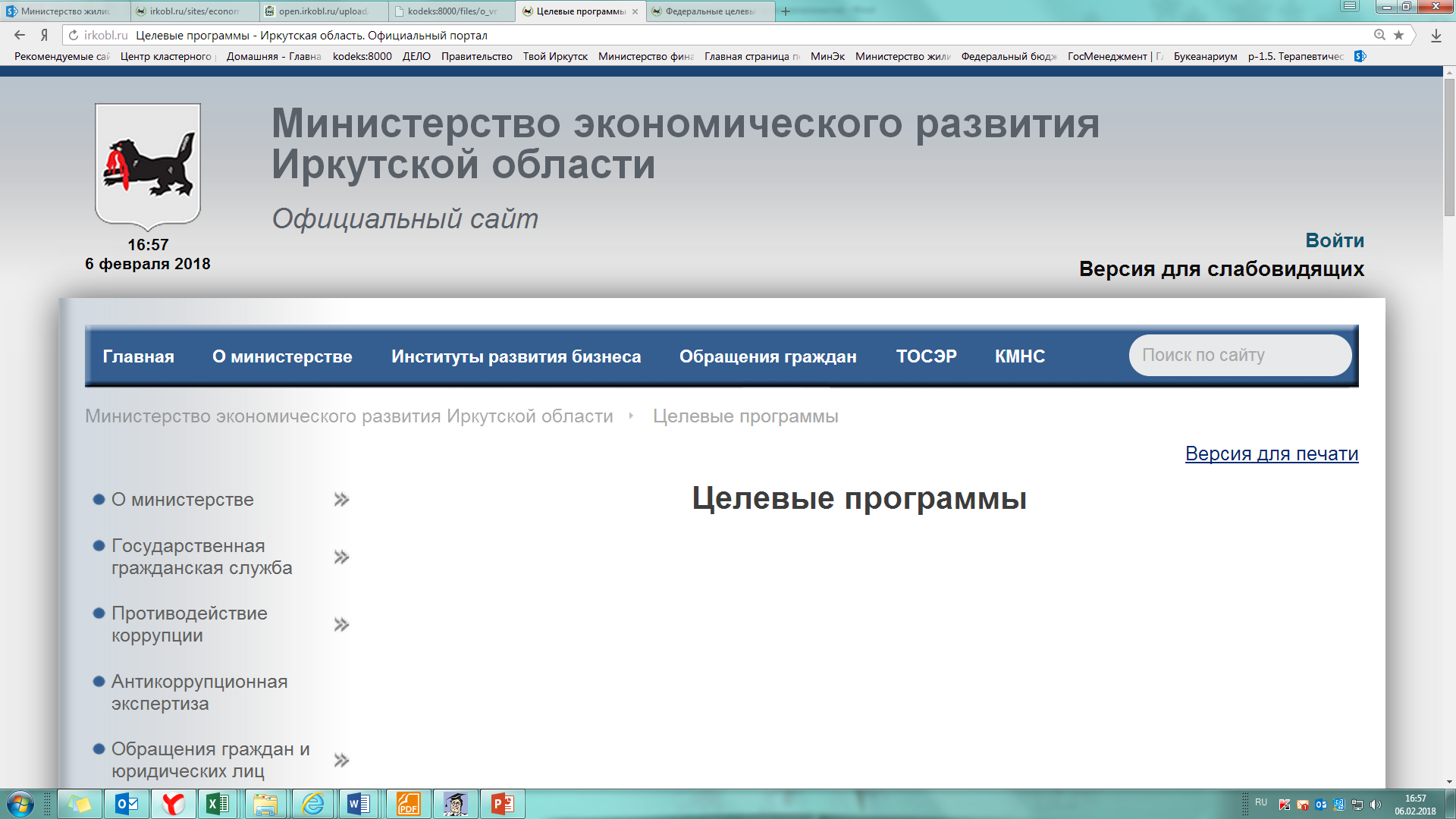 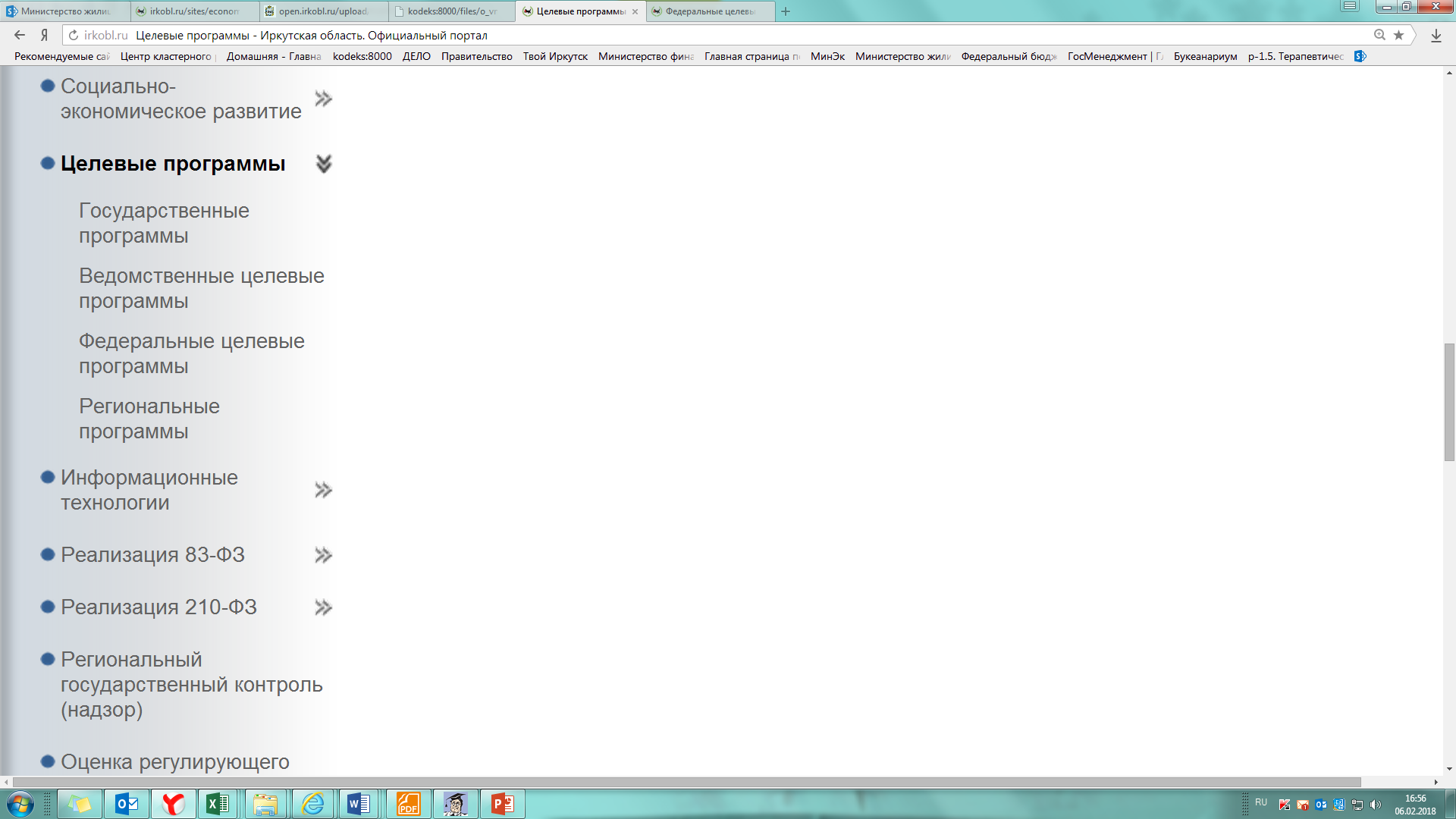 На официальном сайте министерства экономического развития Иркутской области http://irkobl.ru/sites/economy размещается информация о возможности участия:

в государственных программах Иркутской области;

в реализации государственных программ Российской Федерации.
7
Спасибо за внимание
8